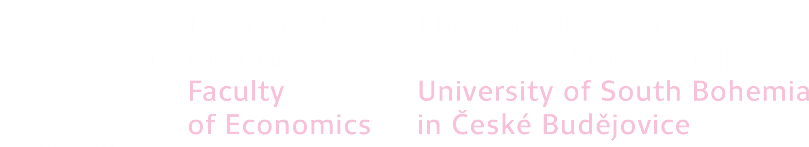 EFficiently
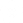 Together
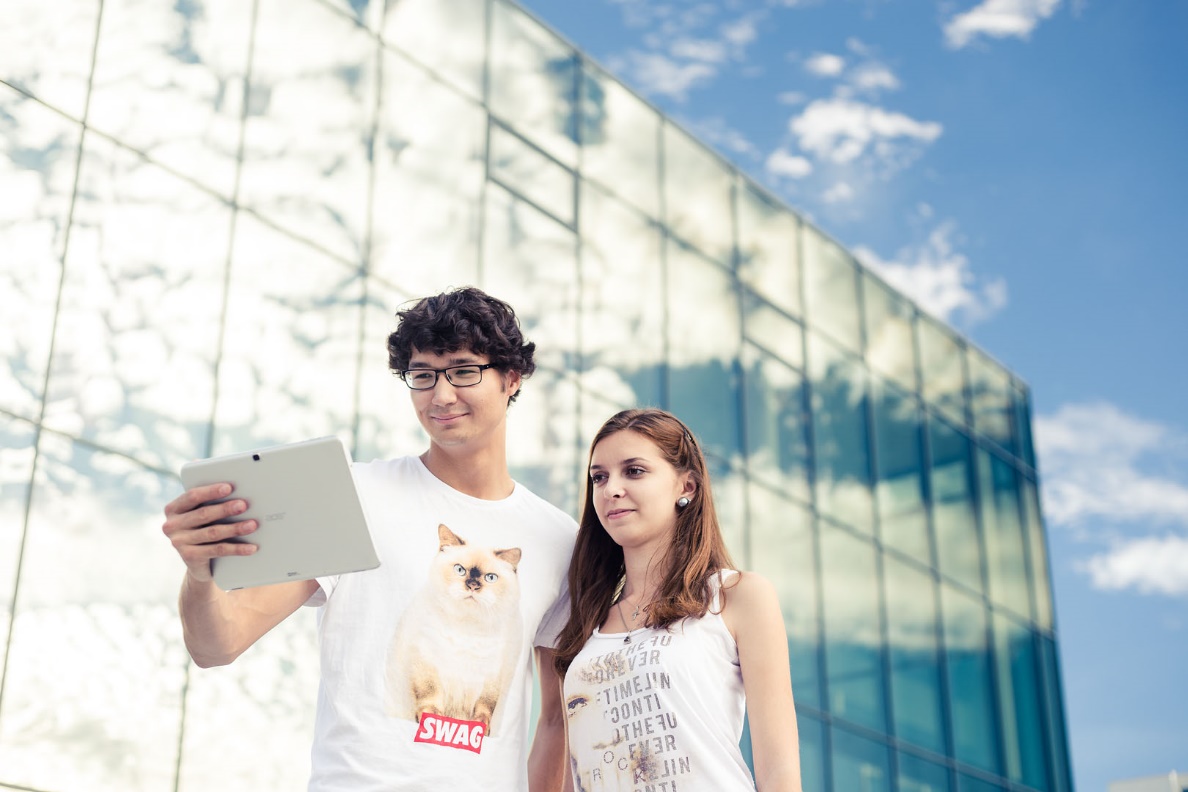 Economic Informaticsundergraduate Bachelor’s study program
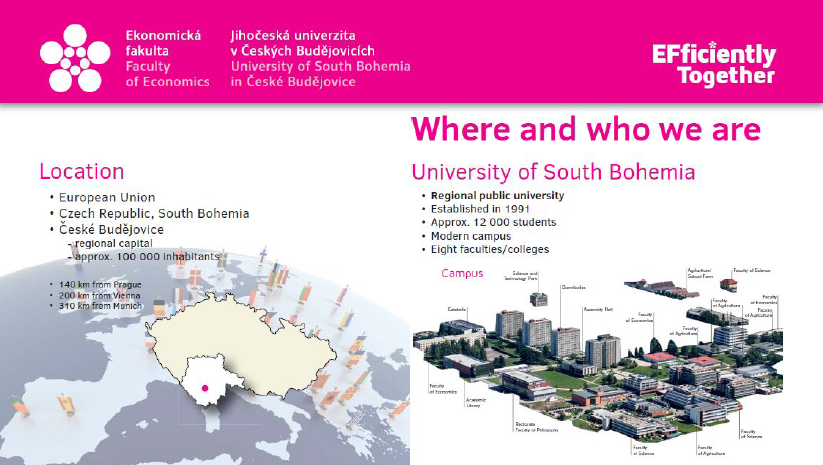 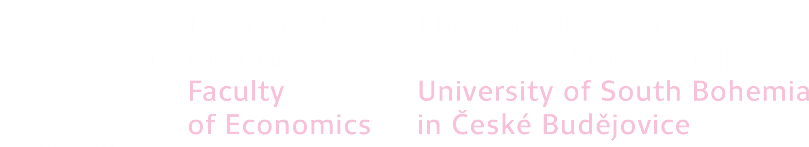 EFficiently
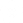 Together
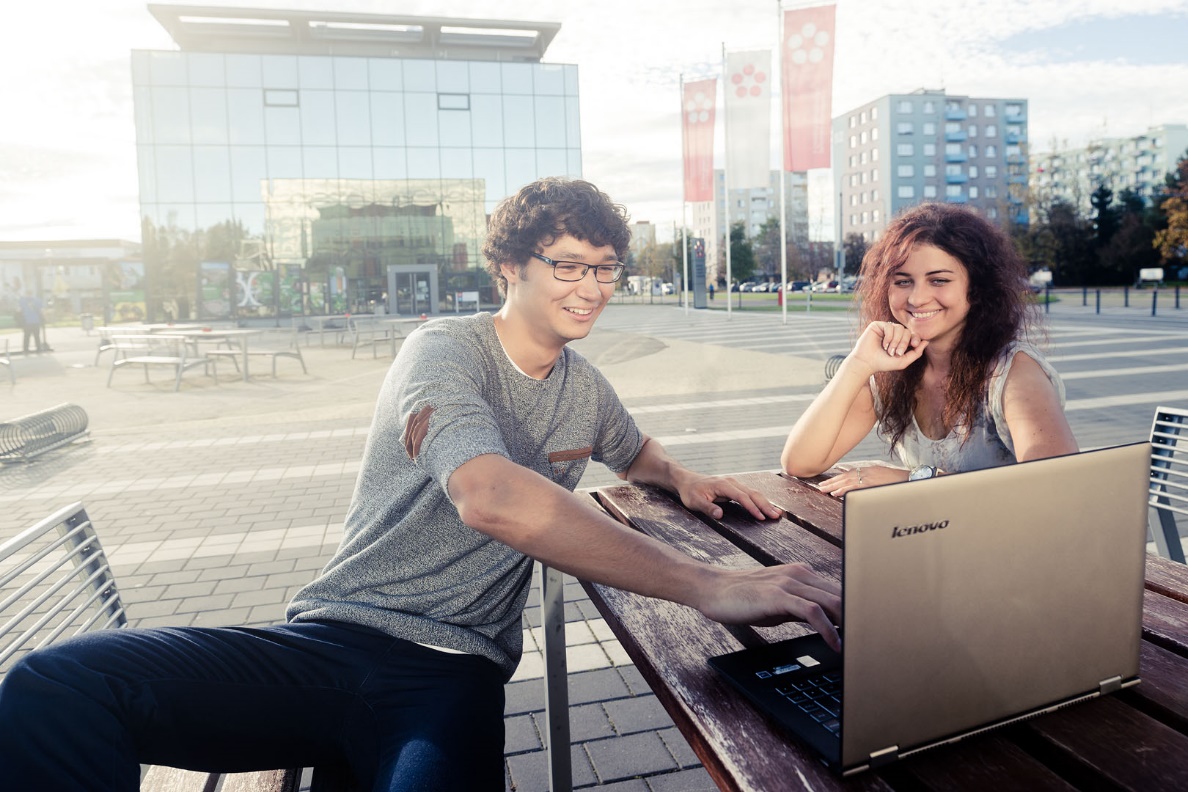 Advantages of studying with us
Great value
high quality of teaching, individual approach, focus on practical skills, unique cultural experience 
Low costs
reasonable price 1,500 EUR/semester, discount up to 50% in the second year based on study results;
living costs 300 EUR/month (accommodation, catering)
Additional funding for studying abroad  for one semester within Erasmus+ programme scheme
Safe, pleasant, vibrant and clean environment
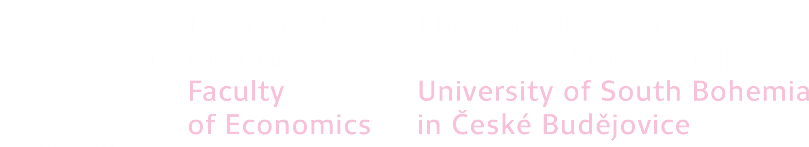 EFficiently
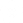 Together
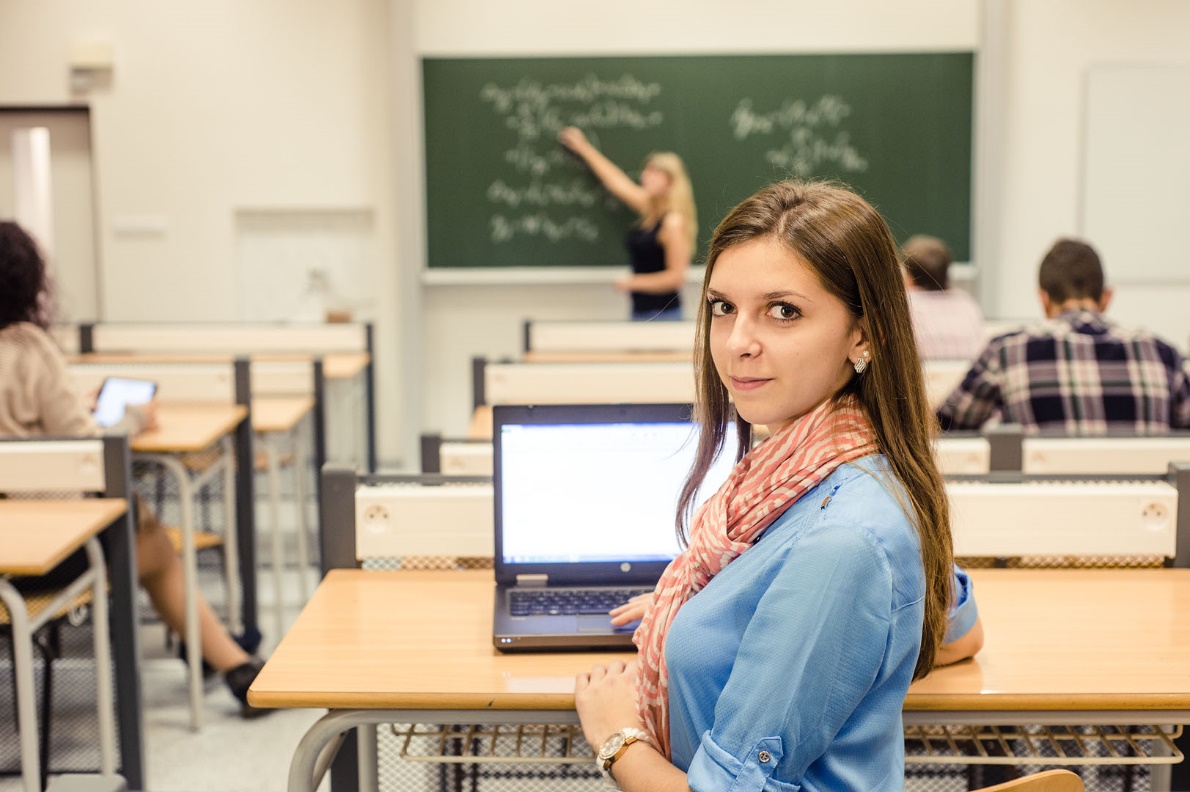 Academic year
Winter semester
13 weeks
October – mid January
2 week break during Christmas period

Summer semester
14 weeks (1st and 2nd year), 10 weeks (last year)
mid February – May

Examination periods
4 weeks after each of semesters
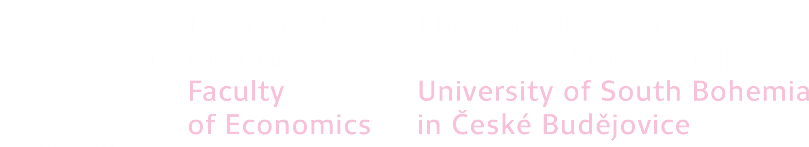 EFficiently
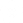 Together
About the study programme
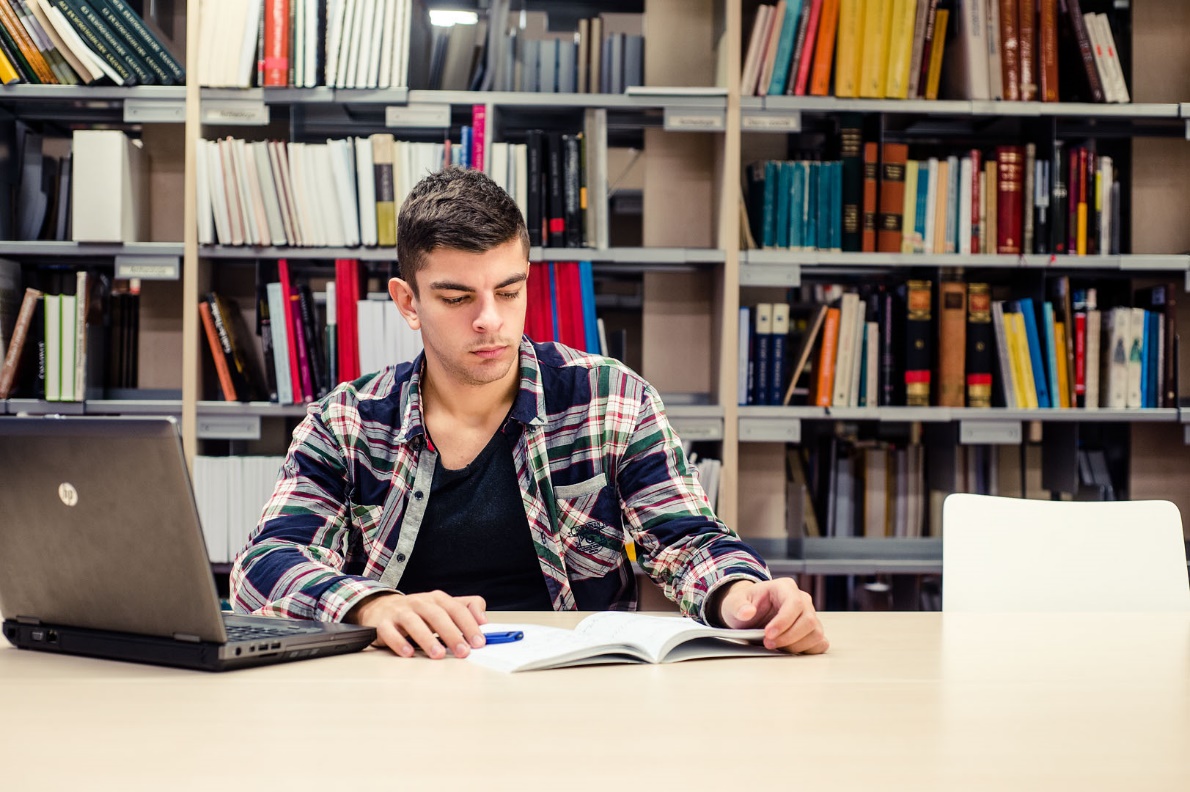 Standard contents
similar to comparable study programme from abroad
e. g. Business Informatics, Wirtschaftsinformatik
Stability and success
in Czech and since 2015 also in English
dozens of successful graduates
Recognised qualification
DS Label (the EU recognition)
Possibility of study abroad
Designed to enable students to study one semester abroad at one of 50 partner universities
Combined knowledge
combination of knowledge in fields of Computer Science, Economics and Business with practice opportunities
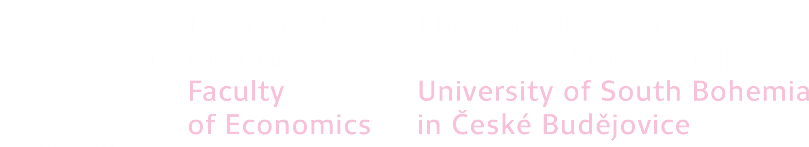 EFficiently
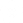 Together
Main features
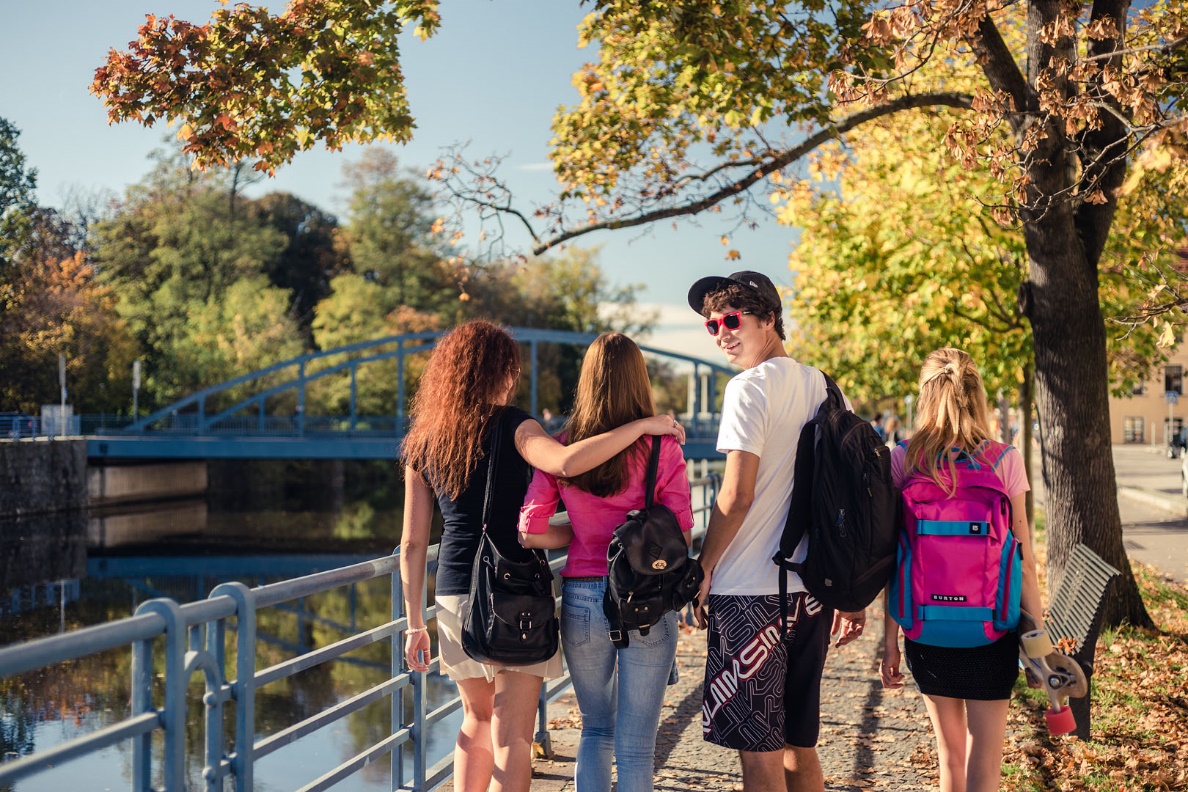 Standard contents
similar to comparable study programme from abroad
October – mid January
2 week break during Christmas period
Combination tability and success
in Czech and since 2015 also in English
dozens of successful graduates
Recognised qualification
DS Label (the EU recognition)
Possibility of study abroad
Designed to enable students to study one semester abroad at one of 50 partner universities
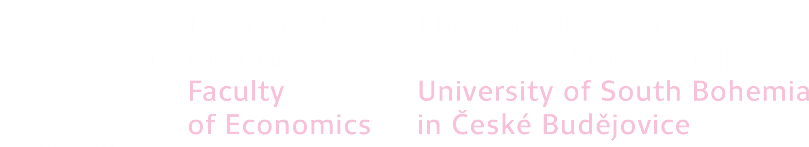 EFficiently
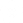 Together
Study plan
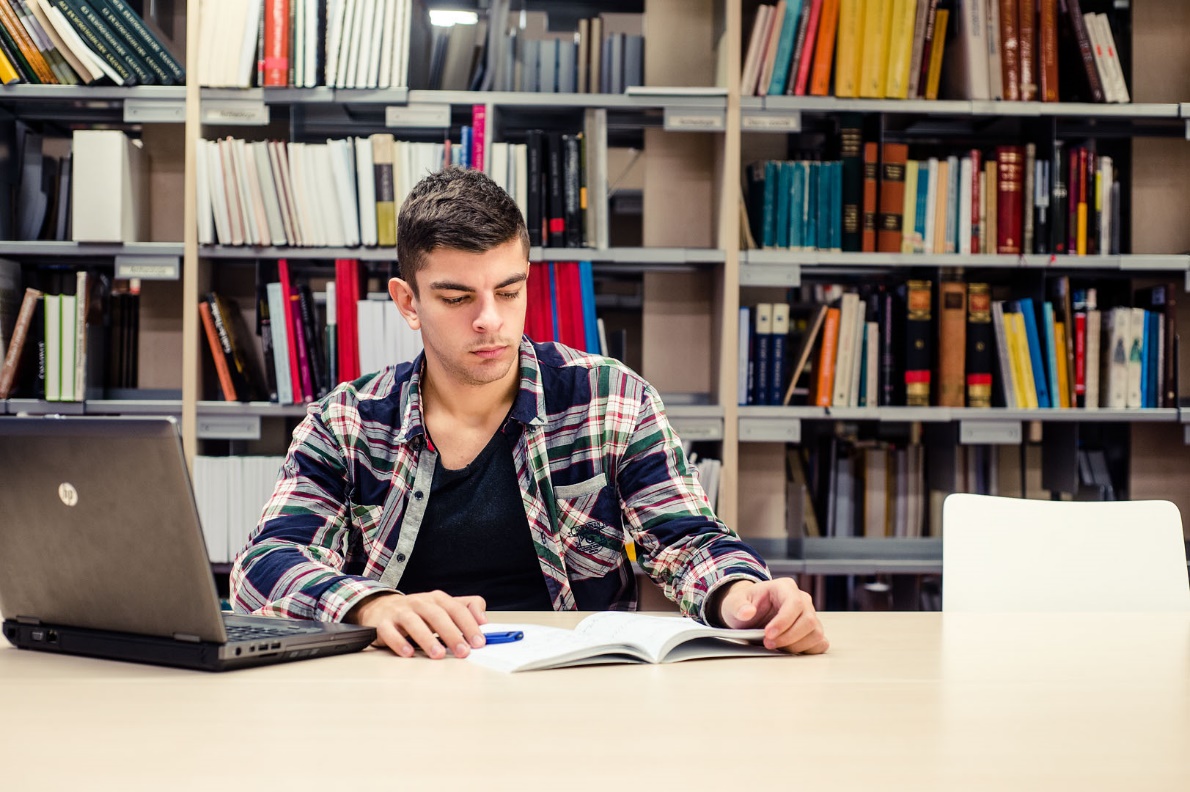 3 years, 180 ECTS credits
140 ECTS credits – core subjetcs
30 ECTS credits – specialisation subjects
min. 10 ECTS credits – elective subjects

Combination tability and success
1st year – core subjects
2nd year – core and specialisation subjects
3rd year –  specialisation and elective subjects, thesis
final state examination and thesis defense
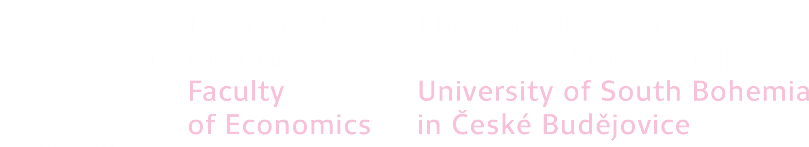 EFficiently
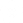 Together
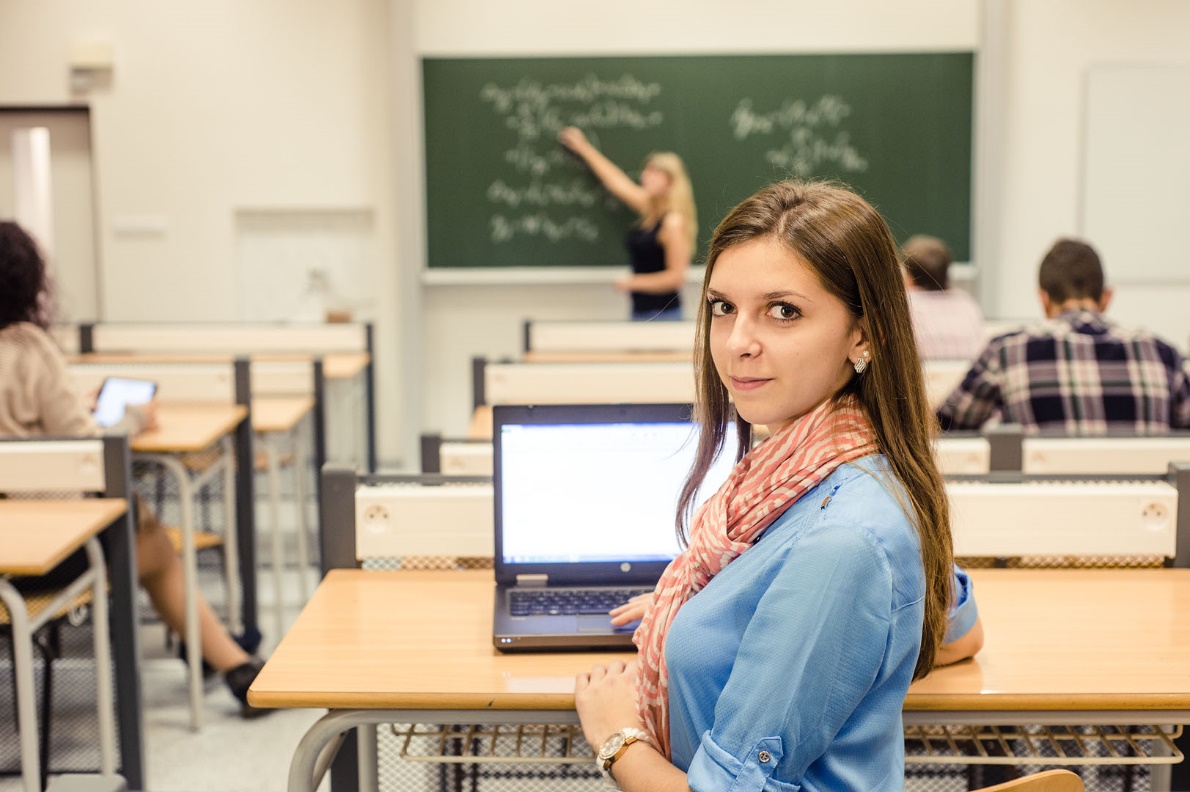 Core subjetcs
Computer Science
Basic Programic, Database Systems, Web Design, Business Information Systems, Information and Communication Networks
Economics
Microeconomics, Macroeconomics, Principles of Accounting
Management and Marketing 
Management, Marketing, Project Management, Law
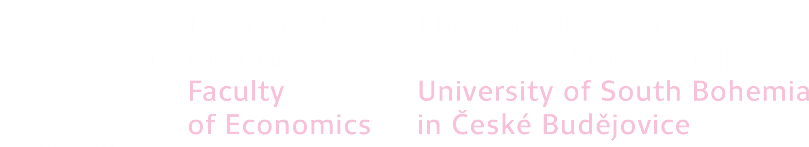 EFficiently
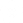 Together
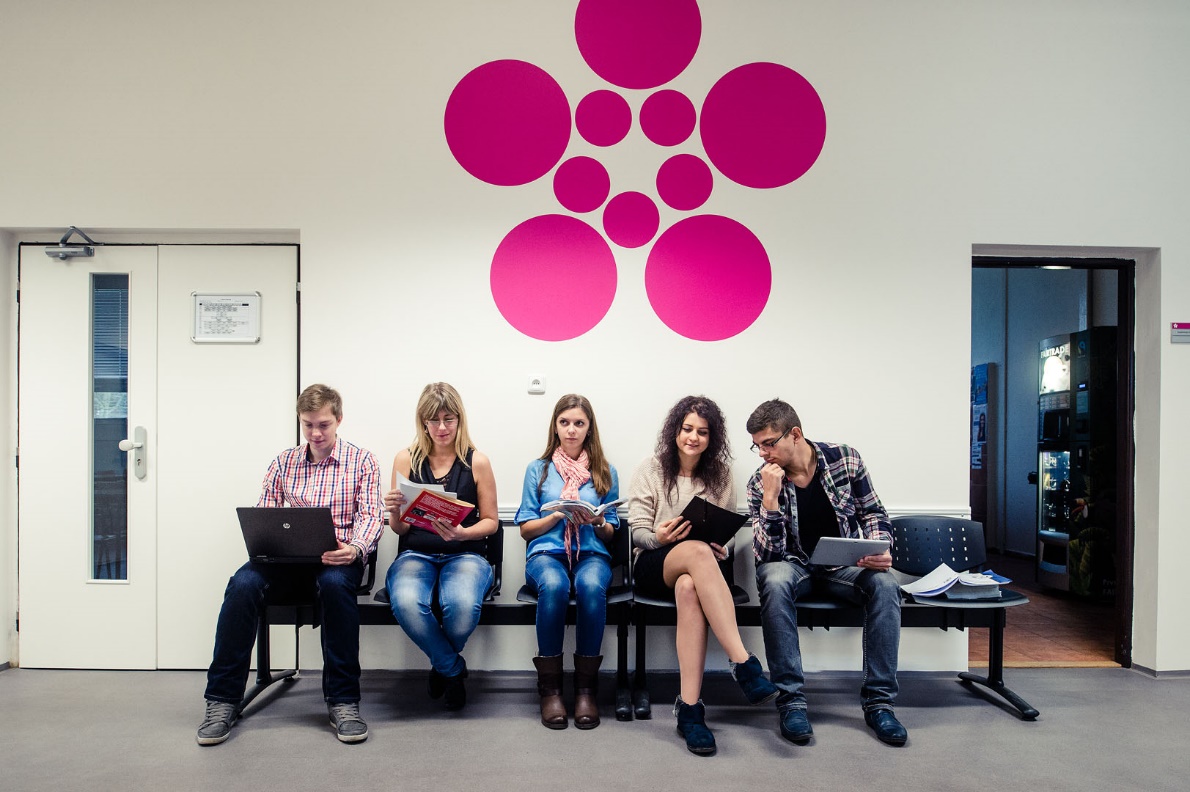 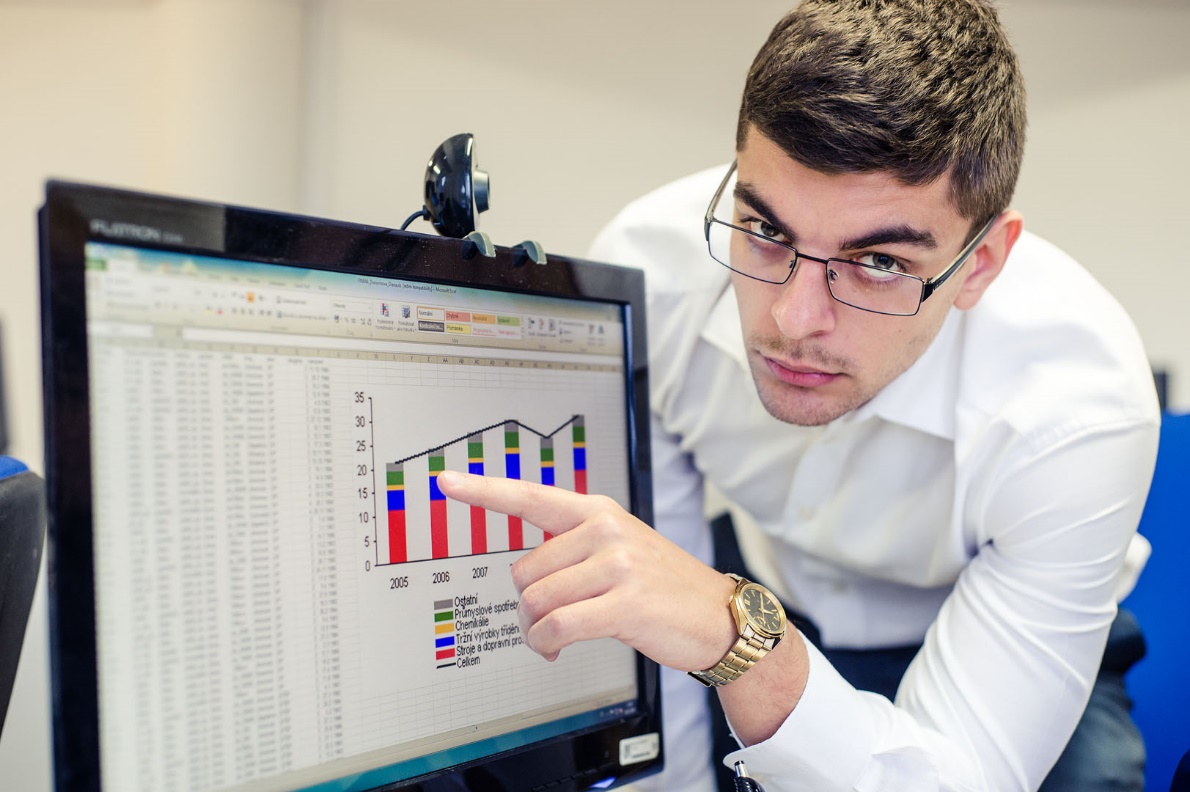 Specialisation and elective subjects
E-business and E-commerce
Multimedia
Web Application Design
Microsoft Dynamics Ax
Business Skills
and many others
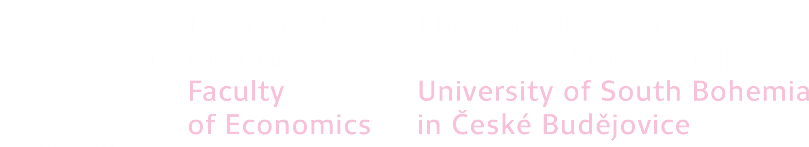 EFficiently
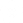 Together
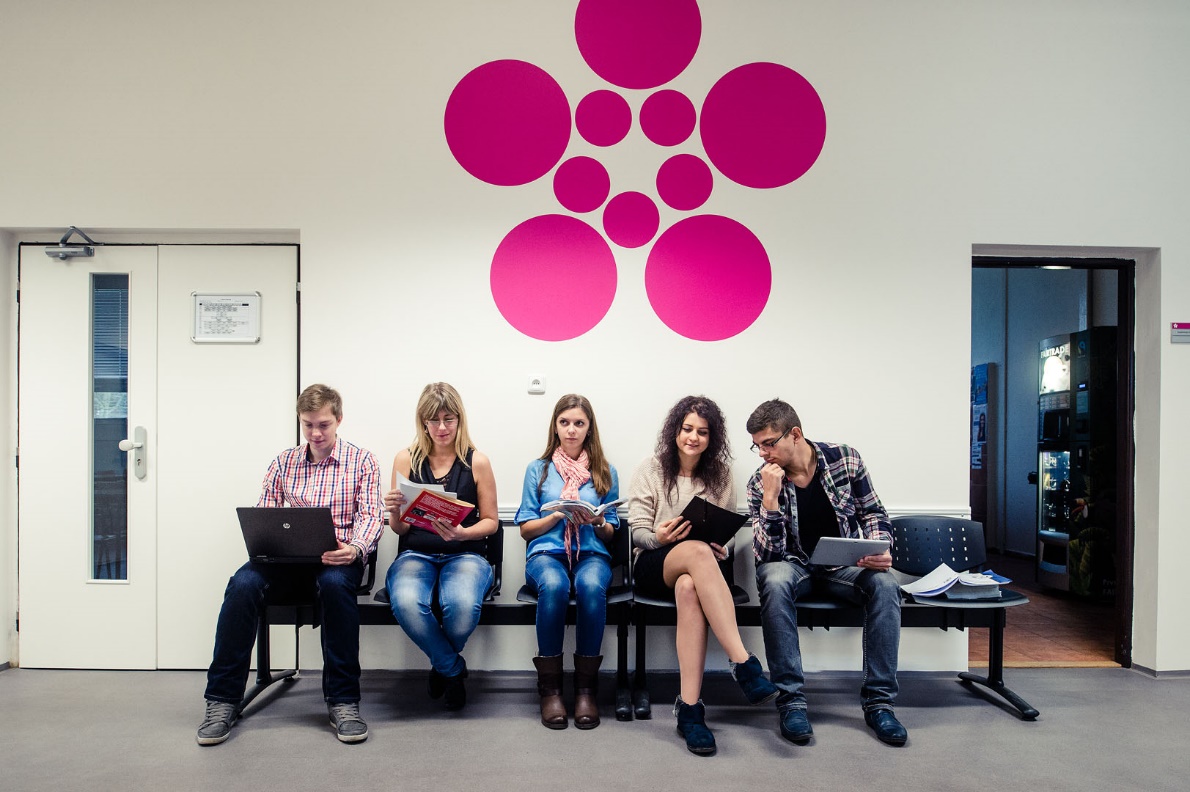 Cooperation with industry
Focused skills and knowledge development through semester projects lead by experts from IT industry
Cooperation with wide range of partners (local and multinational comapnies) from industry and IT area
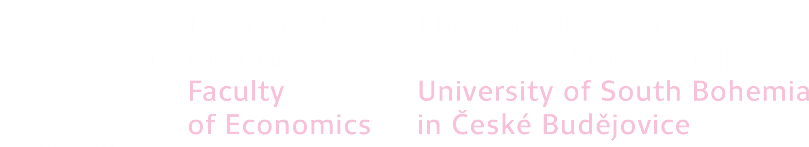 EFficiently
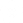 Together
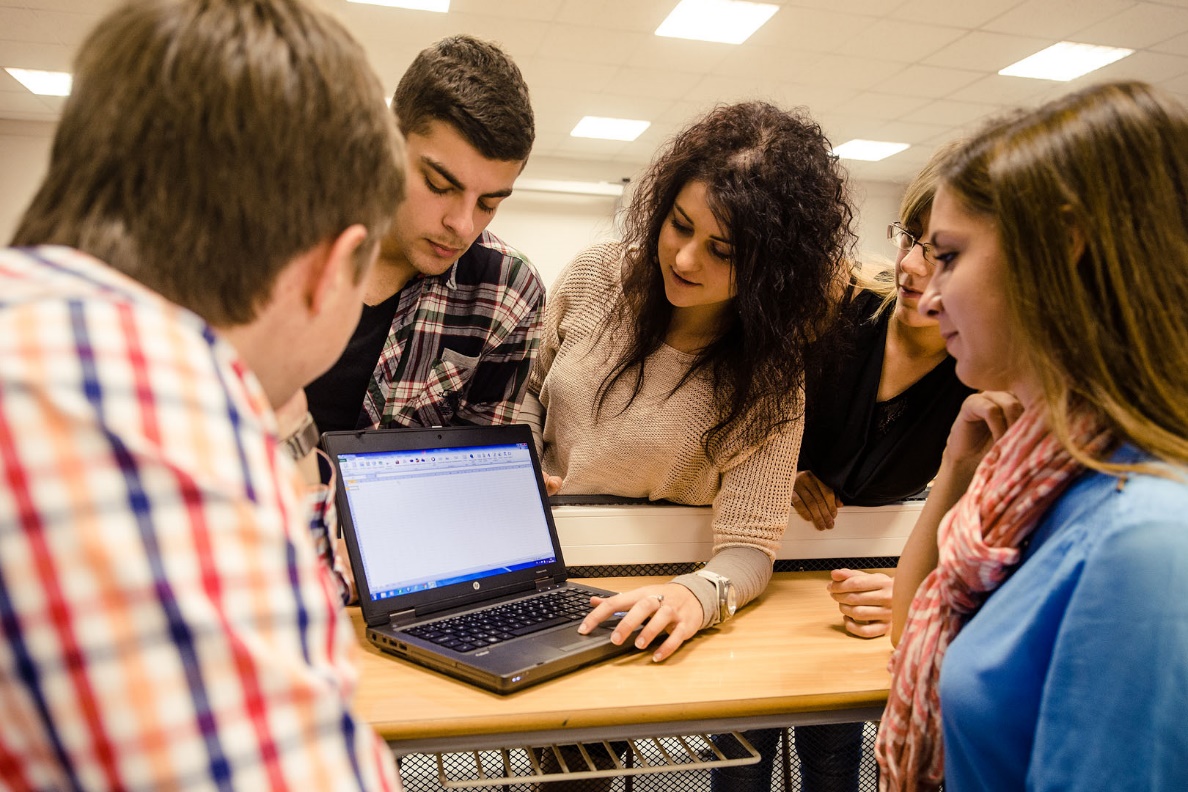 Typical careers
information system analyst
application system manager 
business consultant
programmer
web application developer
business representative for IT
Entrepreneurs in IT sector
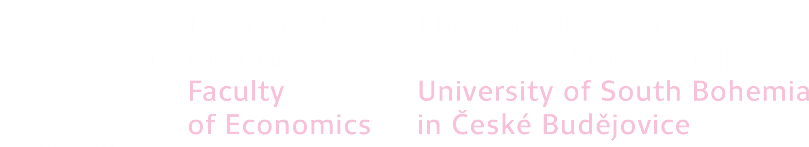 EFficiently
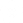 Together
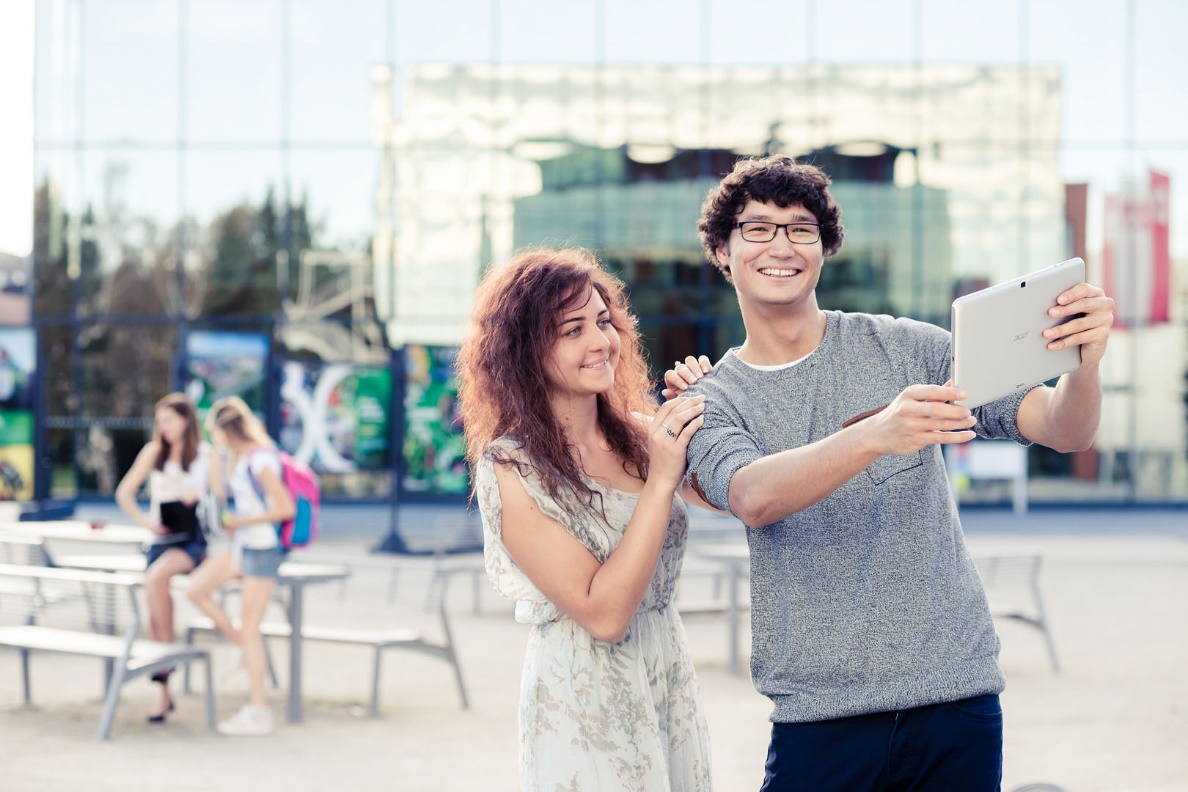 Entrance procedure
Application deadline: April 15, 2018
Entrance requirements:
secondary school graduates with secondary school diploma nostrification
command of English (CEFR level B1, TOEFL score 35 points)
Skype interview (interest in study, scholastic aptitude, basic orientation in IT)
more info
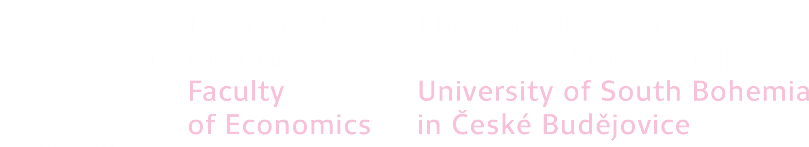 EFficiently
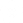 Together
Interested? Join us!more info: www.ef.jcu.cze-mail: beranek@ef.jcu.cz
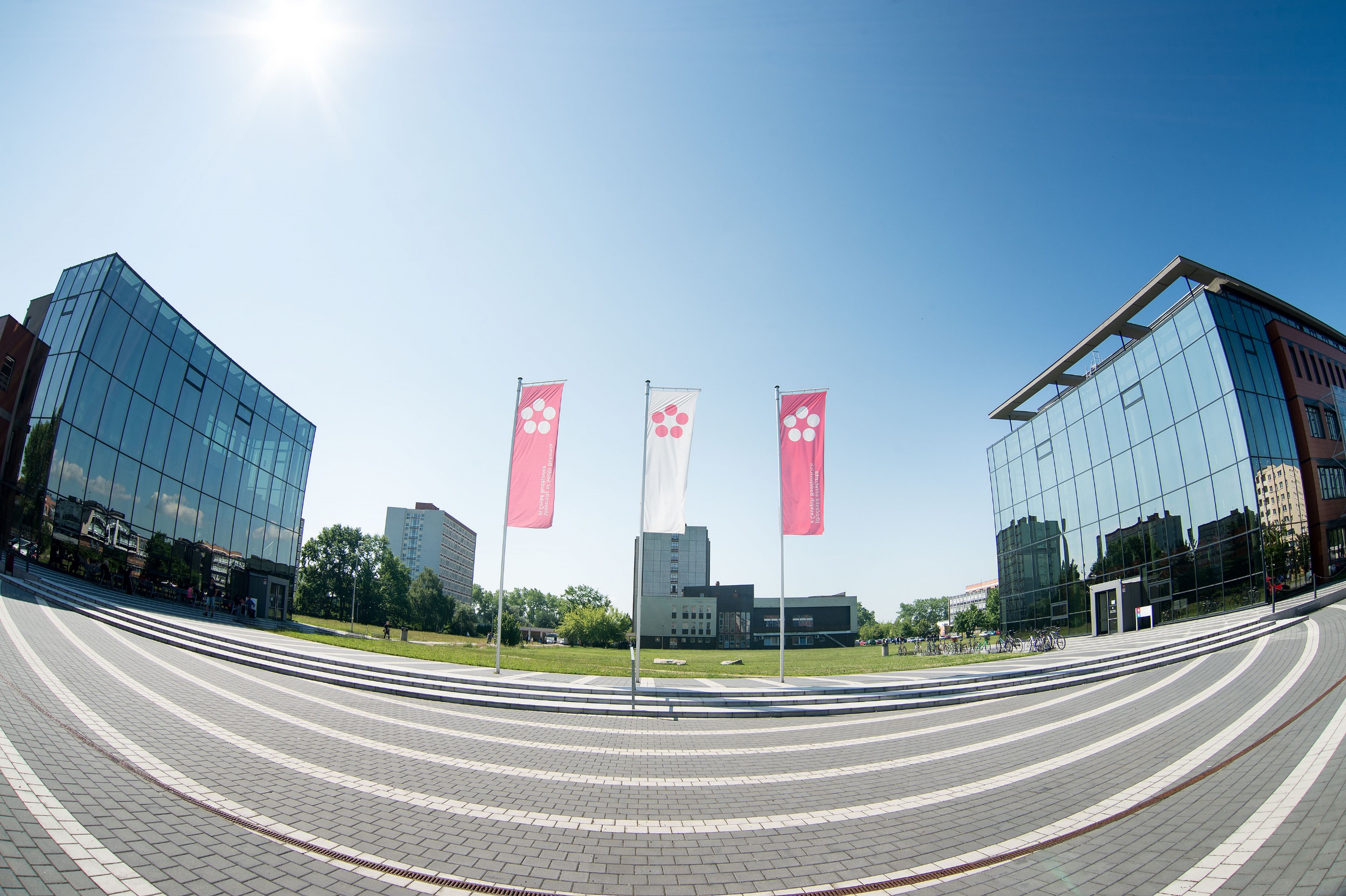